克  羅  埃  西  亞
六  甲                                               
吳   士   宏
國旗
國家介紹
首都：札洛瑞布
位置：中歐、地中海和巴爾幹半島的國家
面積：56.594平方公里
氣侯： 溫暖多雲的大陸氣候
國家介紹
人口： 415萬人
宗教： 克羅埃西亞以天主教為主要信仰；16世紀，新教傳到克羅埃西亞，但由於哈布斯堡王朝實施了反宗教改革，大部分新教信仰被驅逐。至今克羅埃西亞基督徒以天主教會為多數。                                                                                                                          
官方語言： 法語
國家介紹
貨幣：克羅埃西亞庫納

時差： 快6小時
國標
國家介紹
藍洞是位於克羅埃西亞達爾馬提亞海岸比舍沃島的一個洞窟，是亞德里亞海最著名的自然景區之一。
國家介紹
(聖馬克教堂)從位在聖馬克廣場，屋頂的瓦片鋪設成盾徽，底色是紅白藍三色，右邊是Zagreb的市徽，左邊是三位一體王國克羅地亞、斯拉沃尼亞及達爾馬提亞，「克羅埃西亞國」的紀念整修了教堂裡的雕像及畫像。
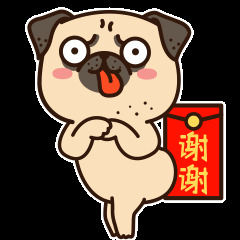